ผลการตรวจสอบคุณภาพน้ำบริโภค
สำนักงานสาธารณสุขจังหวัดเพชรบุรี
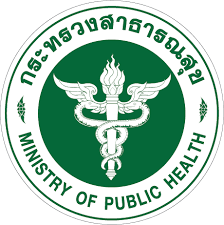 ในวันที่ 12 เมษายน 2565
นายณรงค์ฤทธิ์ คงสมาน หัวหน้ากลุ่มงานอนามัยสิ่งแวดล้อมและ     อาชีวอนามัย สาธารณสุขจังหวัดเพชรบุรี ได้ดำเนินการตรวจเชื้อแบคทีเรียในน้ำบริโภคจากตู้กดน้ำดื่ม ภายในสำนักงานสาธารณสุขจังหวัดเพชรบุรี               ณ อาคารหลังใหม่ ชั้น 1 ,2 ,3 และชั้น 4 จำนวนทั้งหมด 4 ตู้ ซึ่งผลการตรวจสอบพบว่า ไม่พบเชื้อแบคทีเรียในตู้น้ำดื่มทั้ง 4 ตู้
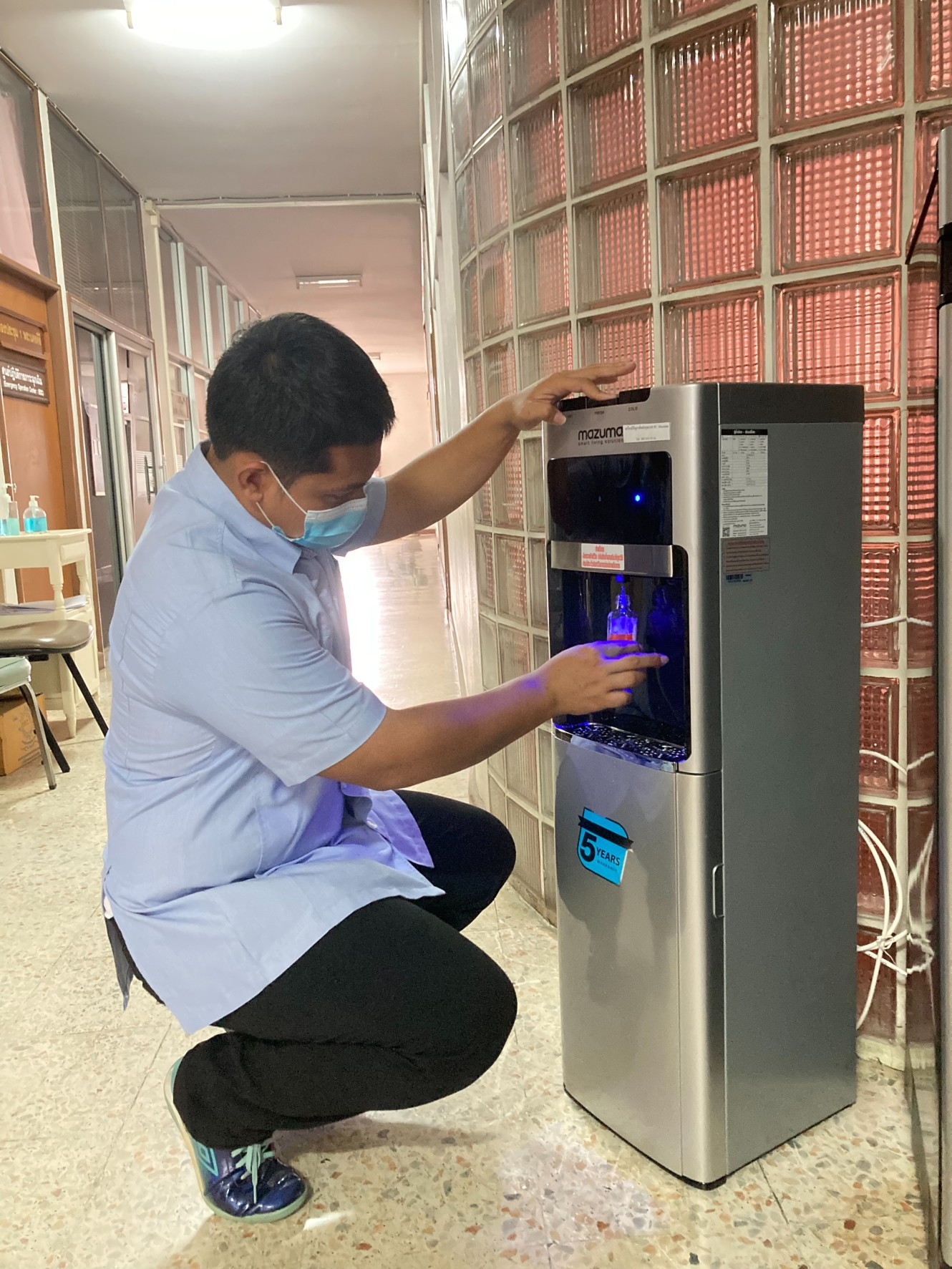 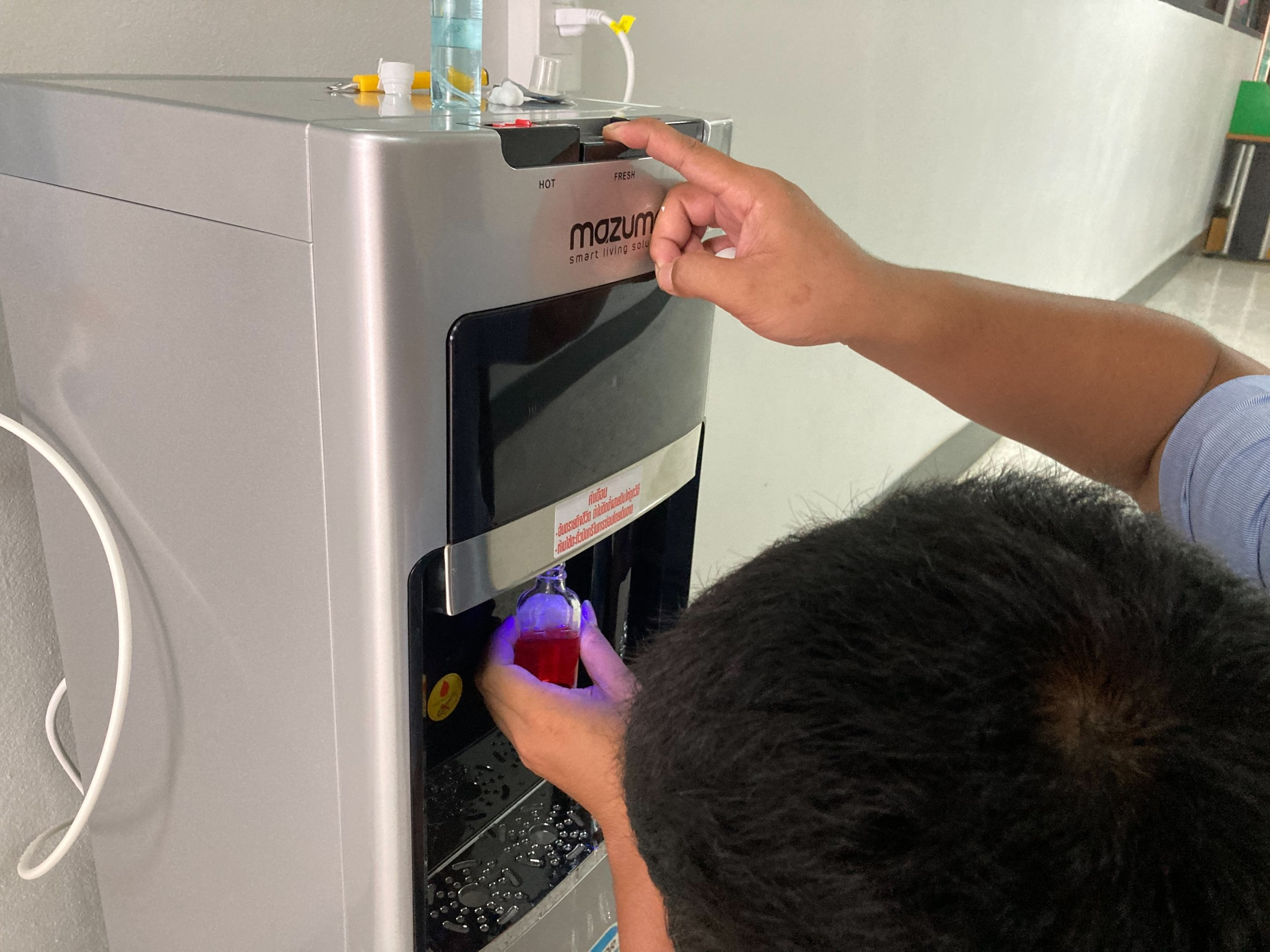 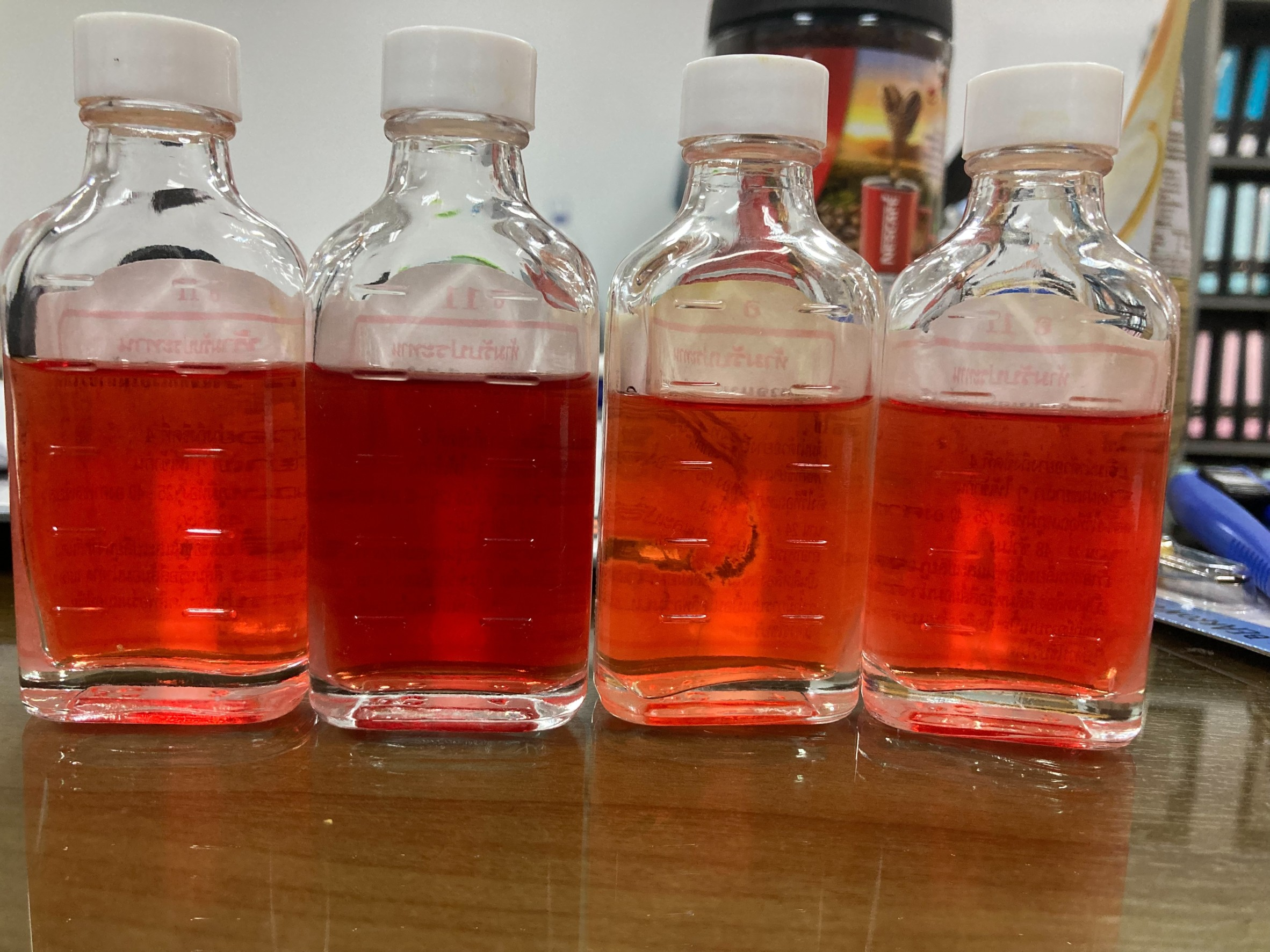 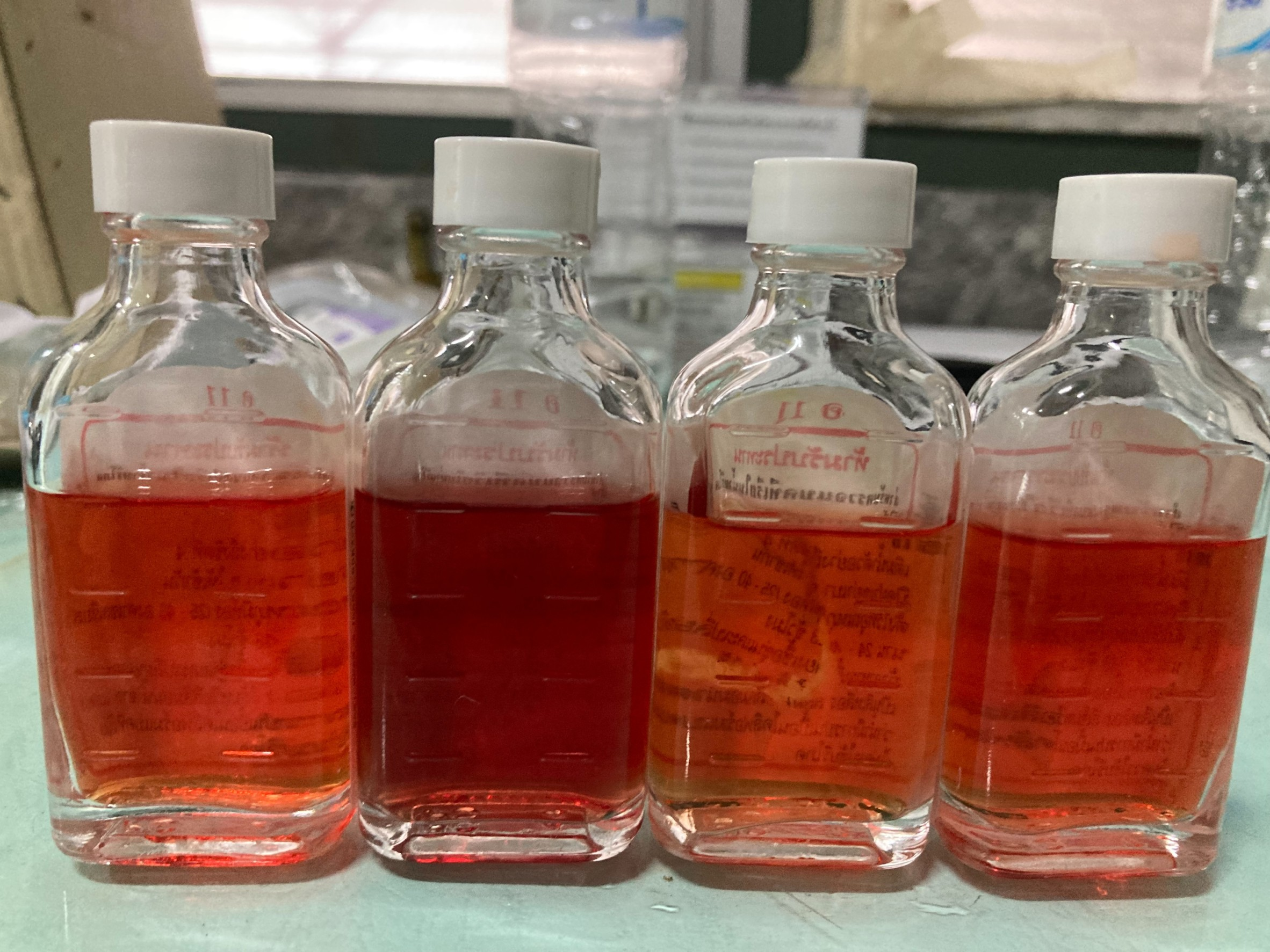 ก่อนตรวจ
หลังตั้งไว้ที่อุณหภูมิห้อง นาน 24-28 ชั่วโมง
โดย  กลุ่มงานอนามัยสิ่งแวดล้อมและอาชีวอนามัย สำนักงานสาธารณสุขจังหวัดเพชรบุรี